LAN Admin Meeting
March 13, 2014
Agenda
Before SBAC
Testing Schedule
Student Logons
Tech Checklists
Support Requests
SBAC – Test Calendar
All testing dates should be emailed to Irene Brady (irenebrady@iusd.org)

Ed Services and IT have a Shared Calendar to maintain a high-level view for resource scheduling
March 2014
April 2014
May 2014
Student Logons
REMINDER:  Students must be in CALPADs before they can be in TIDE.  
TIDE is updated nightly, Sunday through Thursday at 10pm.
Printing Login Carts:
Testing schedules and sort order must be received at least one-week prior to when you need the cards.
If print requests arrive late, Operations will assist with providing a query for your front office to use to print onsite.
Student Logons and Schedules
Any issues before, during, or after the test must be reported through the Help Desk

helpdesk@iusd.org
X5060
http://helpdesk.iusd.org
Tech Checklists
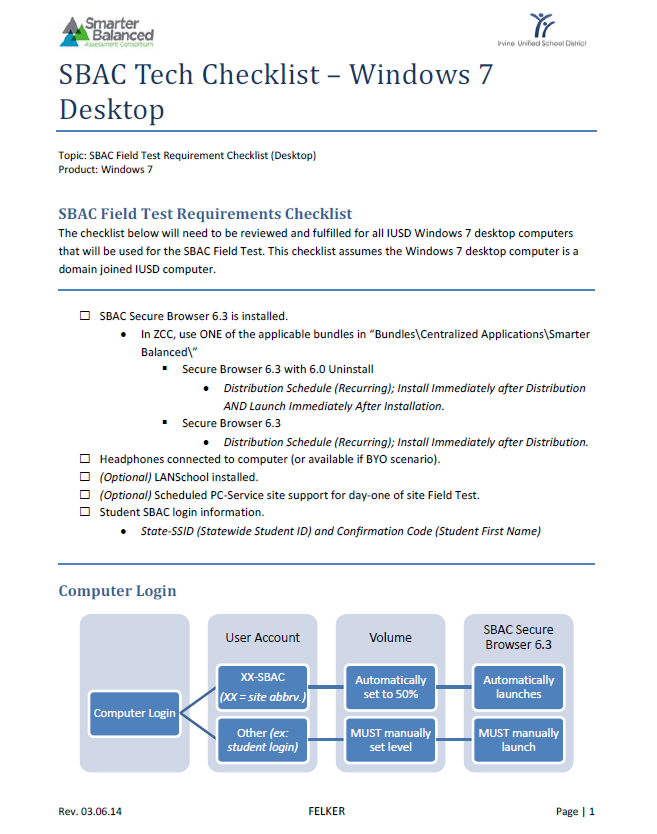 Review the technology checklist for your environment and FAQs.

Shortcuts should now be pushed out for the secure browser (students) 

Shortcuts are now also pushed out for TIDE and TA for test administrators.
Support Requests
If you need onsite technical support during your testing window, submit the request at:  http://tinyurl.com/SBAC-IUSD

You may submit multiple requests if you need more than 3-days on-site support.   We have limited resources and will prioritize requests in the order they are received and based on site need.
During SBAC
Onsite Support
Logging In
Reporting Issues
Onsite Support
Make sure you have confirmed times/locations of testing with the technician that has been assigned.  NOTE:  During testing windows, PC Services schedules will shift to accommodate testing.
Logging In
Remember to use your sites SBAC login (PCs)-
XX-SBAC Username
Login will set volume to 50% and autolaunch the Secure browser
Reporting Issues
Any issues before, during, or after the test must be reported through the Help Desk

helpdesk@iusd.org
X5060
http://helpdesk.iusd.org
Site Visits
Volunteers for observers?
Remaining Questions/Concerns
Next Meetings
https://intranet.iusd.org/information_technology/LAN_Administration.html

April 10- Jeffrey Trail
May 15- University High
June 12- Eastshore